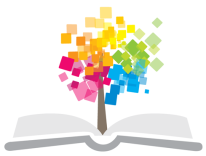 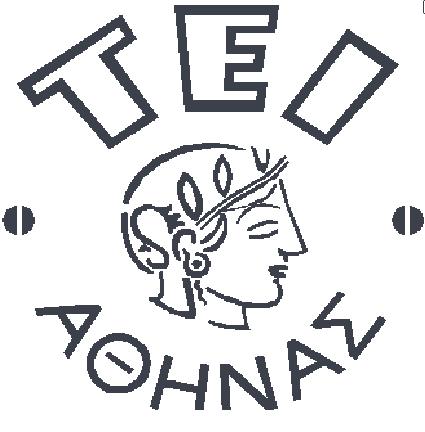 Ανοικτά Ακαδημαϊκά Μαθήματα στο ΤΕΙ Αθήνας
Βελτιστοποίηση Ενεργειακών ΣυστημάτωνEργαστήριο Matlab
Ενότητα 5α : M – Files, Function Files
Μ. Σαμαράκου, Δ. Μητσούδης, Π. Πρεντάκης 
Τμήμα Μηχανικών Ενεργειακής Τεχνολογίας
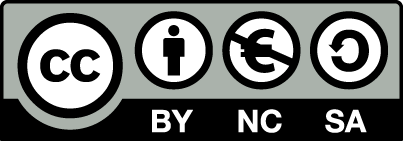 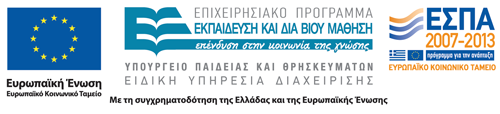 Περιεχόμενα
M – Files
Δημιουργία,  
Αποθήκευση,
Εκτέλεση. 
Function Files
Δημιουργία,  
Αποθήκευση,
Εκτέλεση.
1
M – Files
Υπολογισμοί Matlab = εντολές στο Command Window,
αποθήκευση σειράς εντολών που επιτελούν μια εργασία ⟹θα πρέπει να δημιουργήσουμε ένα αρχείο m–file.
2
Δημιουργία m–file(1 από 2)
File 
New 
Script
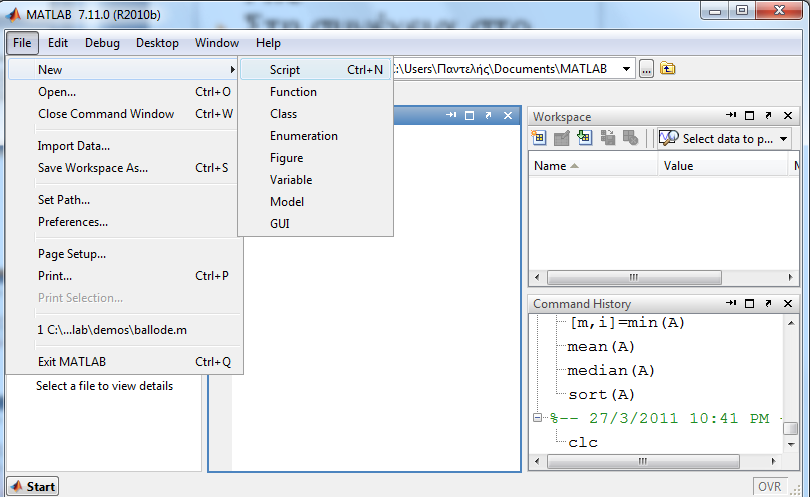 3
Δημιουργία m–file(2 από 2)
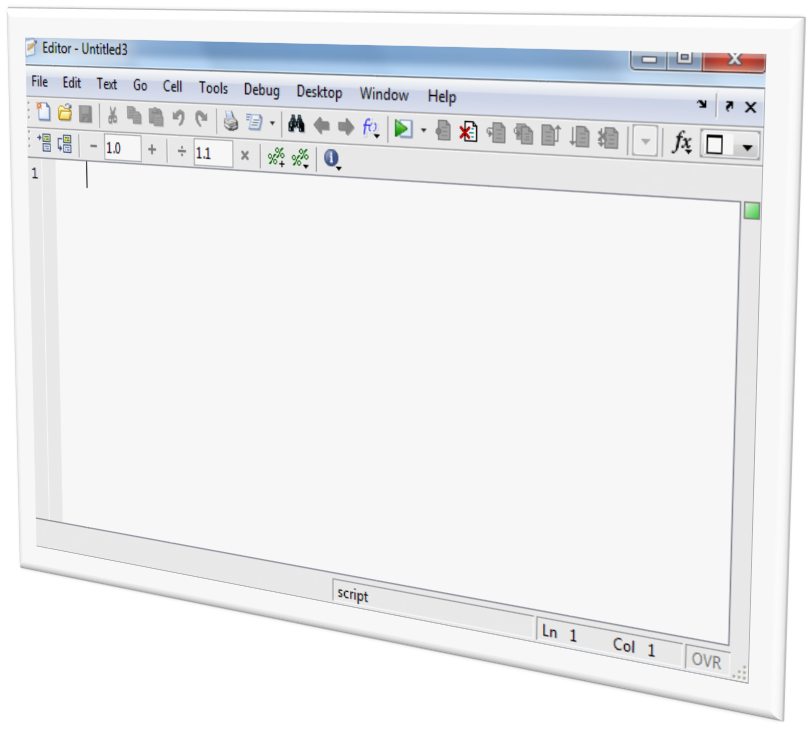 ανοίγει o m – files editor,
γράφουμε τις εντολές όπως σε έναν απλό κειμενογράφο,
αποθηκεύουμε το αρχείο στον επιθυμητό φάκελο.
4
Παράδειγμα m–file(1 από 7)
Να δημιουργηθεί στο ίδιο σύστημα αξόνων τις γραφικές παραστάσεις του ημίτονου και του συνημίτονου μέσα σε μια περίοδο.
5
Παράδειγμα m–file(2 από 7)
Να δημιουργηθεί στο ίδιο σύστημα αξόνων τις γραφικές παραστάσεις του ημίτονου και του συνημίτονου μέσα σε μια περίοδο,
Γράφουμε στoν m – files editor τις εντολές.
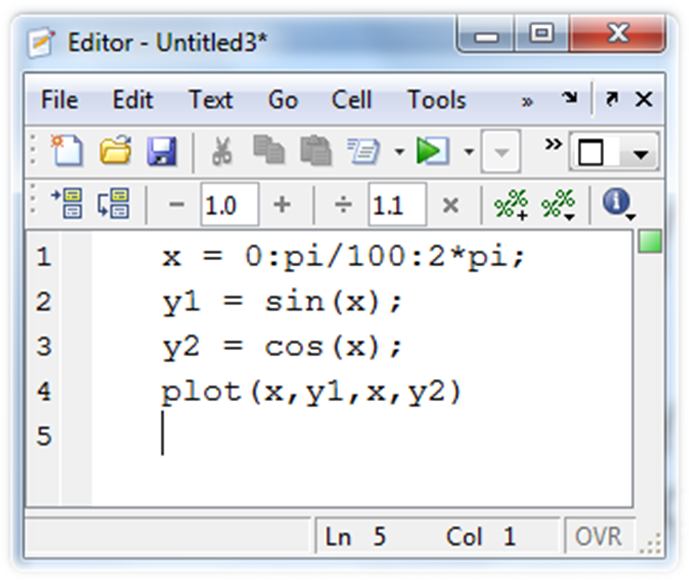 6
Παράδειγμα m–file(3 από 7)
Να δημιουργηθεί στο ίδιο σύστημα αξόνων τις γραφικές παραστάσεις του ημίτονου και του συνημίτονου μέσα σε μια περίοδο,
Γράφουμε στoν m – files editor τις εντολές,
Αποθηκεύουμε το αρχείο επιλέγοντας:
File > Save As.
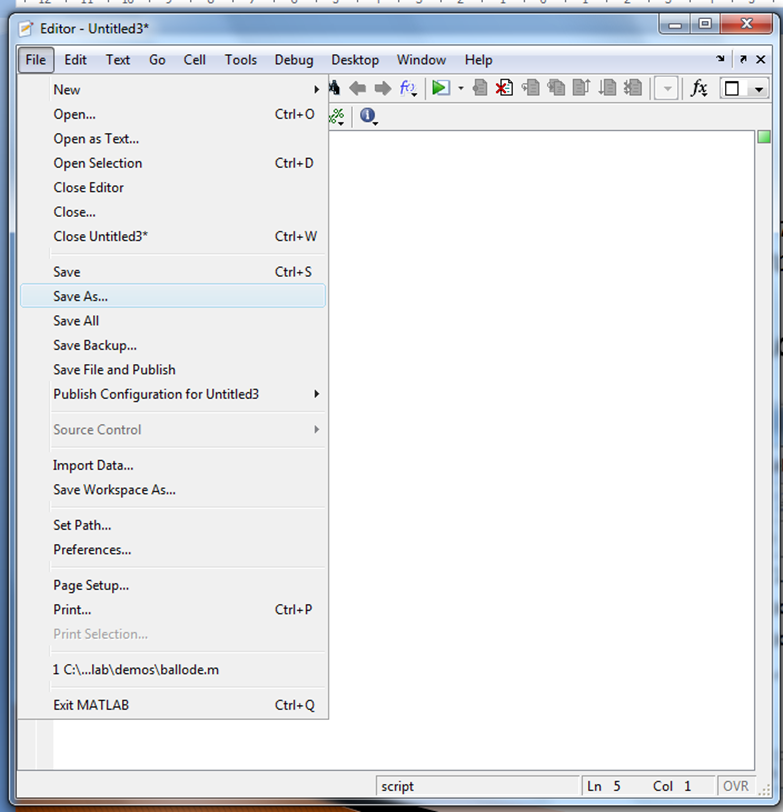 7
Παράδειγμα m–file(4 από 7)
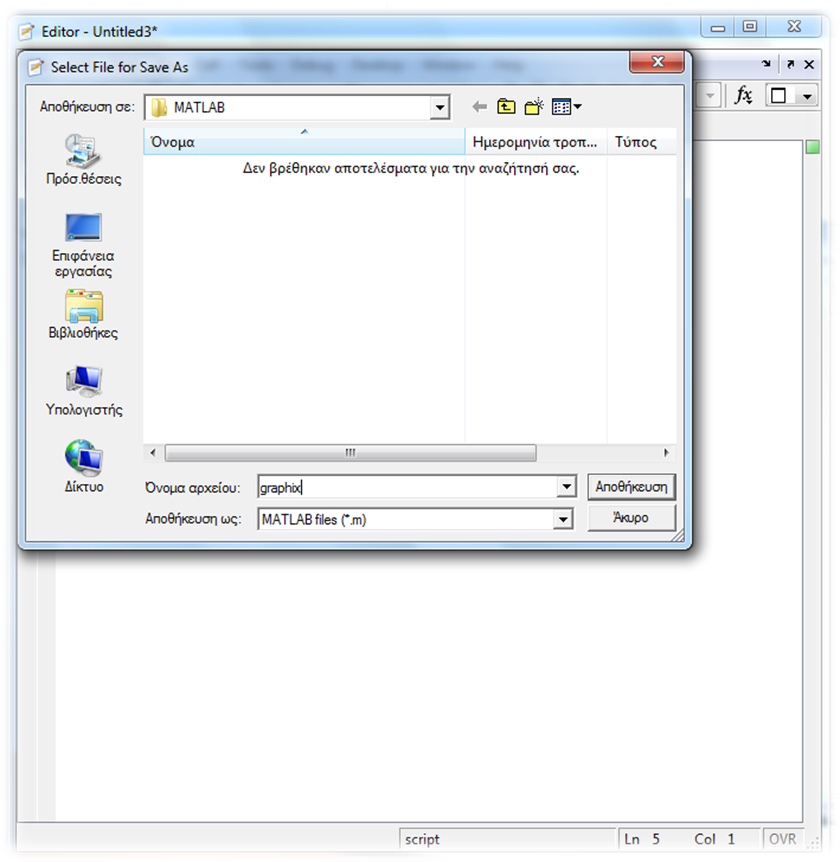 Να δημιουργηθεί στο ίδιο σύστημα αξόνων τις γραφικές παραστάσεις του ημίτονου και του συνημίτονου μέσα σε μια περίοδο,
Αποθηκεύουμε το αρχείο με την ονομασία graphix.
8
Παράδειγμα m–file(5 από 7)
Να δημιουργηθεί στο ίδιο σύστημα αξόνων τις γραφικές παραστάσεις του ημίτονου και του συνημίτονου μέσα σε μια περίοδο,
Στην γραμμή τίτλου το όνομα του αρχείου έχει αλλάξει σε graphix.
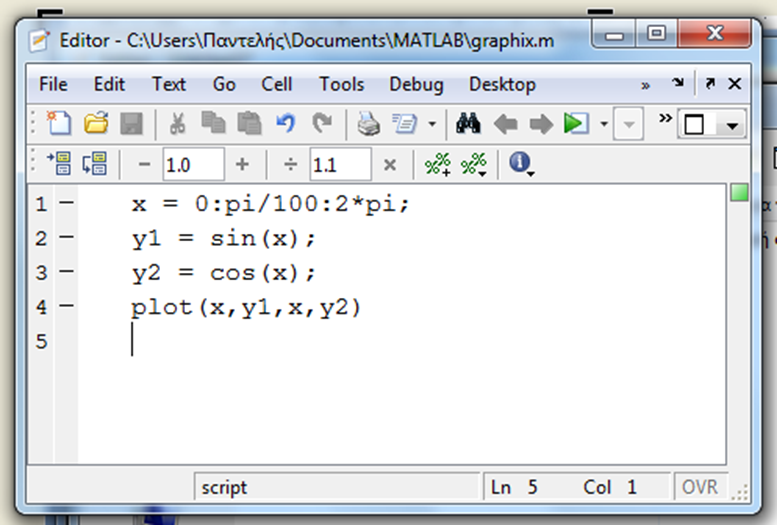 9
Παράδειγμα m–file(6 από 7)
Να δημιουργηθεί στο ίδιο σύστημα αξόνων τις γραφικές παραστάσεις του ημίτονου και του συνημίτονου μέσα σε μια περίοδο,
Εκτελούμε το m – file επιλέγοντας:
από το μενού: Debug > Run,
ή F5,
ή από το toolbar:
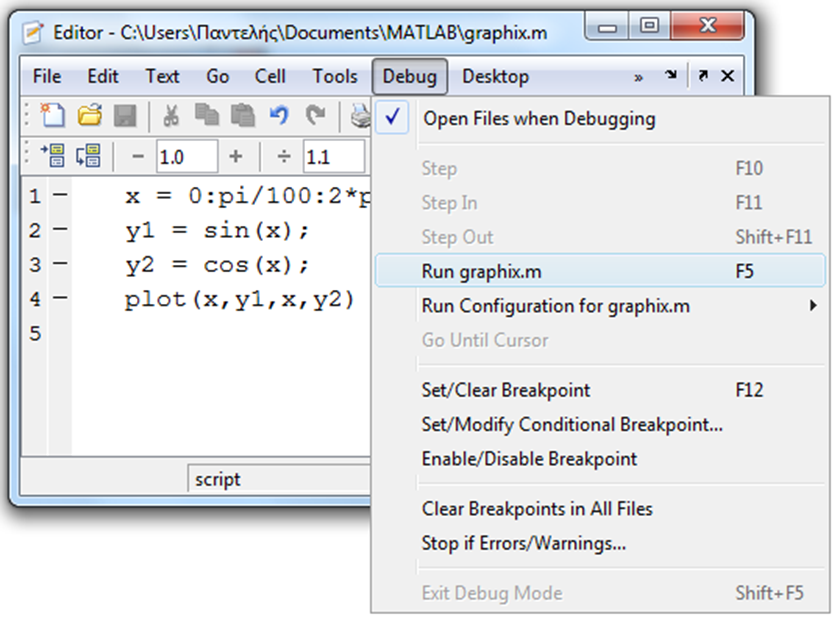 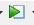 10
Παράδειγμα m–file(7 από 7)
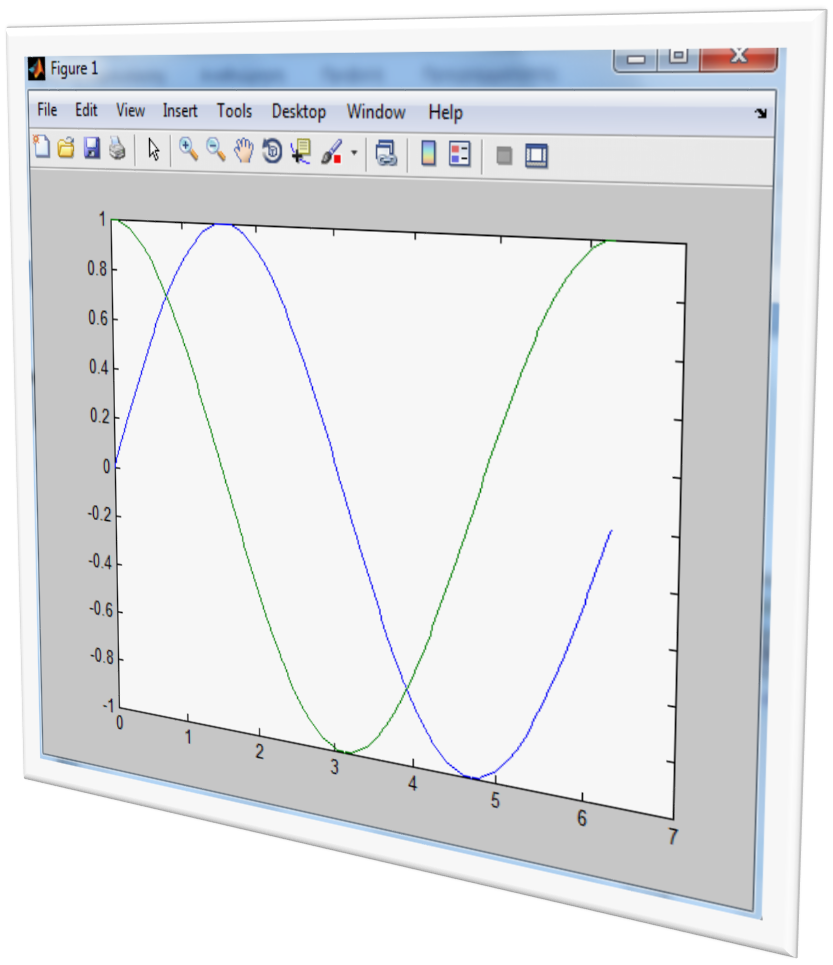 Να δημιουργηθεί στο ίδιο σύστημα αξόνων τις γραφικές παραστάσεις του ημίτονου και του συνημίτονου μέσα σε μια περίοδο,
Η εκτέλεση του παραπάνω m – file, θα έχει ως αποτέλεσμα:
11
Function Files
Παράλληλα με τις ενσωματομένες συναρτήσεις που υπάρχουν στο Matlab, δίνεται η δυνατότητα στο χρήστη να δημιουργήσει δικές του συναρτήσεις, 
Γίνεται με τη δημιουργία αρχείων όπως τα m – files τα οποία πλέον δεν χρησιμοποιούνται για να αποθηκεύσουν μια σειρά εντολών αλλά να ορίσουν νέες συναρτήσεις.
12
Δημιουργία function file(1 από 2)
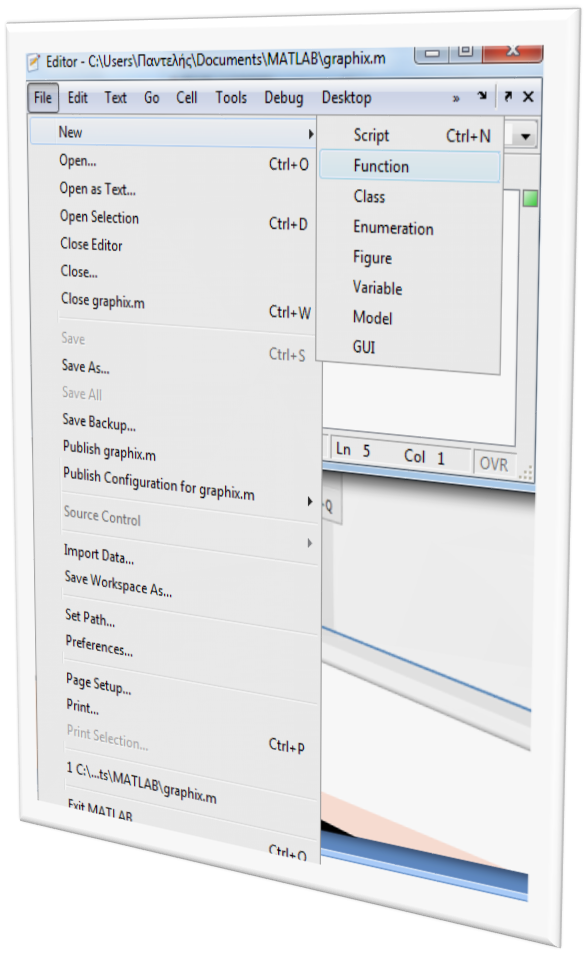 File 
New 
Function
13
Δημιουργία function file(2 από 2)
Ανοίγει o m – files editor
Γράφουμε τις εντολές όπως σε έναν απλό κειμενογράφο 
Αποθηκεύουμε το αρχείο στον επιθυμητό φάκελο
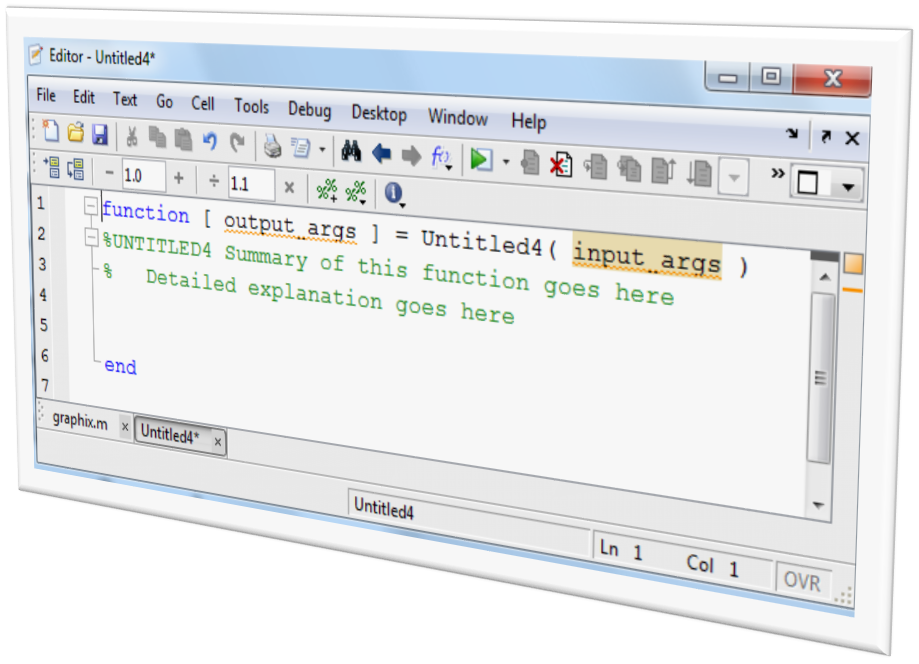 14
m–file και function file
Τα στοιχεία που ξεχωρίζουν ένα m – file  από ένα function file είναι τα εξής:
Ένα function file ξεκινά πάντα με τη λέξη function.
Ένα function file το αποθηκεύουμε πάντα στον προκαθορισμένο φάκελο εργασίας του Matlab και όχι όπου θέλουμε εμείς όπως στα m – files.
Το όνομα που θα αποθηκεύσουμε το function file πρέπει να είναι ίδιο με το όνομα της συνάρτησης μέσα στο αρχείο.
15
Παράδειγμα function file(1 από 7)
16
Παράδειγμα function file(2 από 7)
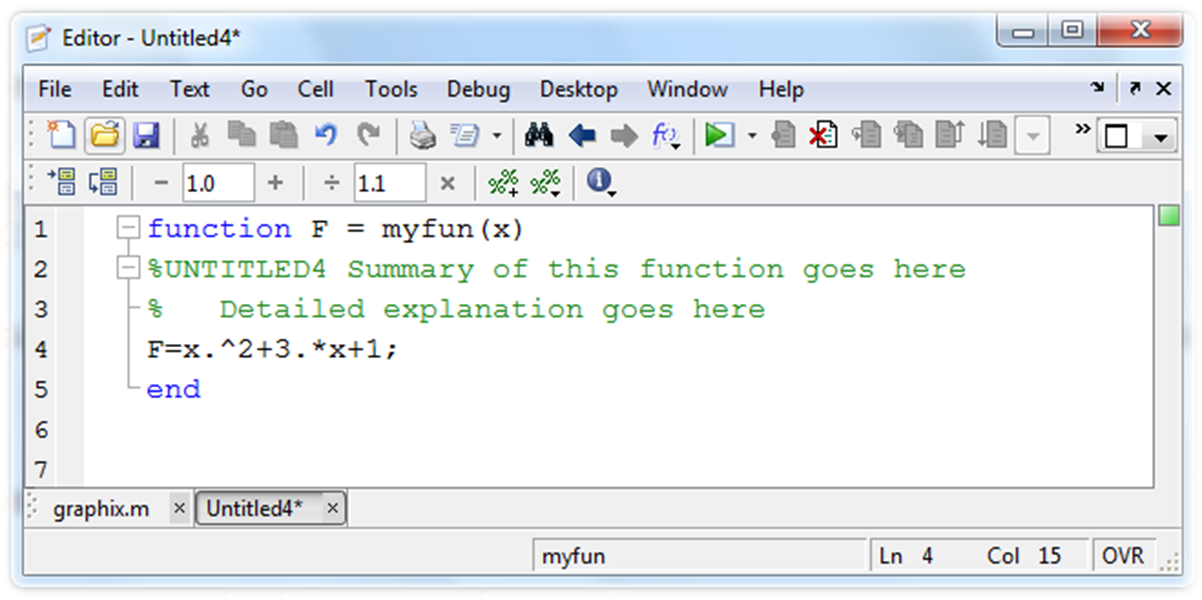 17
Παράδειγμα function file(3 από 7)
18
Παράδειγμα function file(4 από 7)
Μπορούμε πλέον να χρησιμοποιήσουμε τη συνάρτηση μέσω κατάλληλων εντολών στο Command Window, 
Το όρισμα του function file μέσα στη συνάρτηση μπορεί να δοθεί είτε μεταξύ «'» είτε ξεκινώντας με το σύμβολο @.
19
Παράδειγμα function file(5 από 7)
Έτσι, πληκτρολογώντας την εντολή:
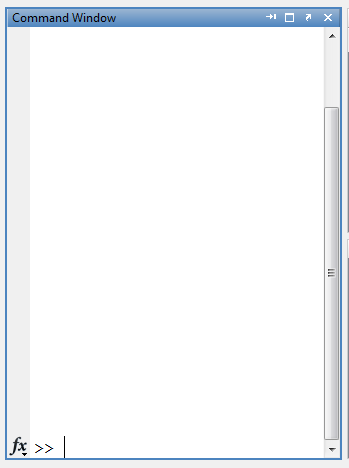 >> fplot('myfun', [-2,7])  
ή  
>> fplot(@myfun, [-2,7])
20
Παράδειγμα function file(6 από 7)
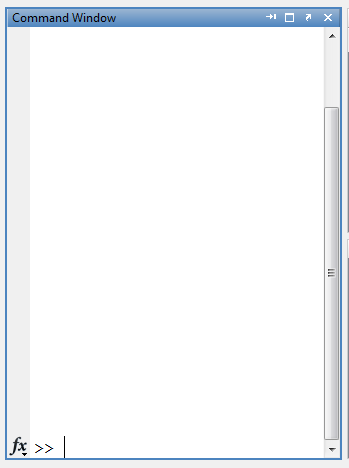 >> fplot('myfun', [-2,7])  
ή  
>> fplot(@myfun, [-2,7])
21
Παράδειγμα function file(7 από 7)
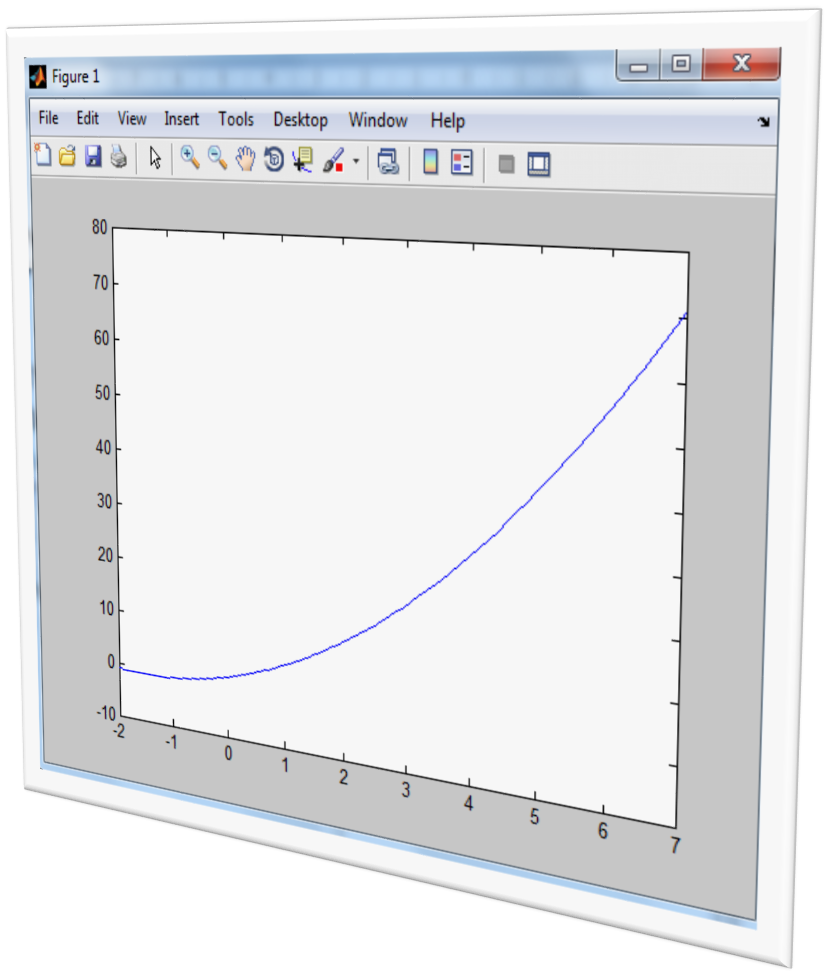 22
Παρατηρήσεις
Συναρτήσεις του Matlab οι οποίες στο όρισμά τους θέλουν ένα function file αρχίζουν με το γράμμα “f” σε αντιδιαστολή με τις αντίστοιχες που θέλουν κάποια ακολουθία τιμών συνάρτησης από το Workspace. 
Θυμηθείτε την εντολή plot και την fplot.
23
Τέλος Ενότητας
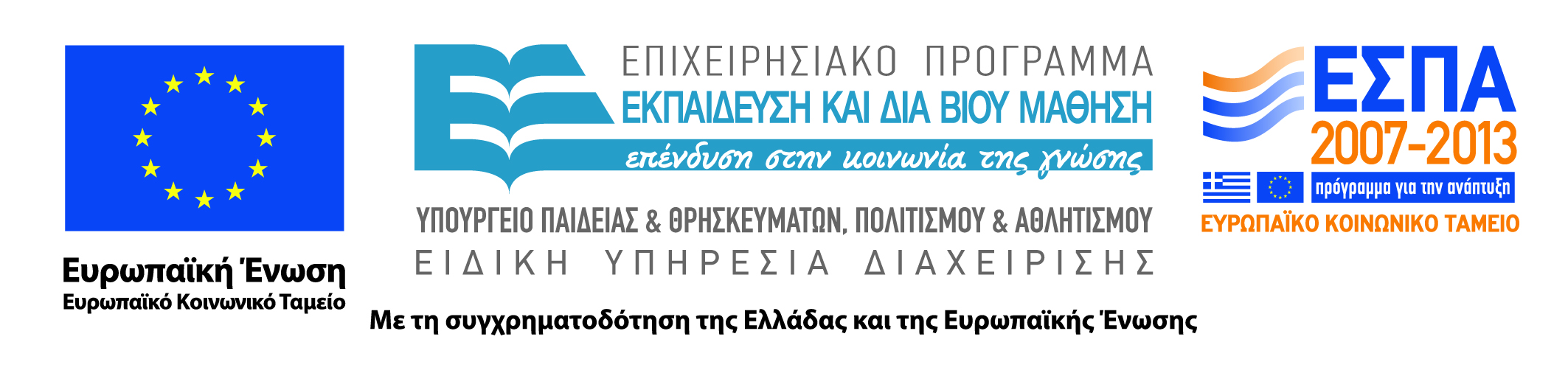 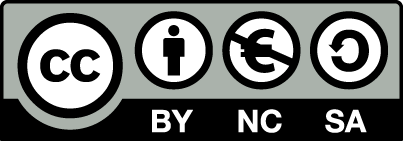 Σημειώματα
Σημείωμα Αναφοράς
Copyright Τεχνολογικό Εκπαιδευτικό Ίδρυμα Αθήνας, Μ. Σαμαράκου, Δ. Μητσούδης, Π. Πρεντάκης 2014. Μ. Σαμαράκου, Δ. Μητσούδης, Π. Πρεντάκης. «Βελτιστοποίηση Ενεργειακών ΣυστημάτωνEργαστήριο Matlab . Ενότητα 5α: M – Files, Function Files». Έκδοση: 1.0. Αθήνα 2014. Διαθέσιμο από τη δικτυακή διεύθυνση: ocp.teiath.gr.
Σημείωμα Αδειοδότησης
Το παρόν υλικό διατίθεται με τους όρους της άδειας χρήσης Creative Commons Αναφορά, Μη Εμπορική Χρήση Παρόμοια Διανομή 4.0 [1] ή μεταγενέστερη, Διεθνής Έκδοση.   Εξαιρούνται τα αυτοτελή έργα τρίτων π.χ. φωτογραφίες, διαγράμματα κ.λ.π., τα οποία εμπεριέχονται σε αυτό. Οι όροι χρήσης των έργων τρίτων επεξηγούνται στη διαφάνεια  «Επεξήγηση όρων χρήσης έργων τρίτων». 
Τα έργα για τα οποία έχει ζητηθεί άδεια  αναφέρονται στο «Σημείωμα  Χρήσης Έργων Τρίτων».
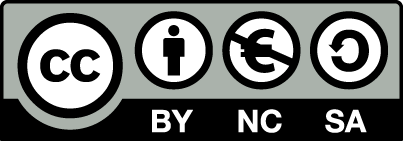 [1] http://creativecommons.org/licenses/by-nc-sa/4.0/ 
Ως Μη Εμπορική ορίζεται η χρήση:
που δεν περιλαμβάνει άμεσο ή έμμεσο οικονομικό όφελος από την χρήση του έργου, για το διανομέα του έργου και αδειοδόχο
που δεν περιλαμβάνει οικονομική συναλλαγή ως προϋπόθεση για τη χρήση ή πρόσβαση στο έργο
που δεν προσπορίζει στο διανομέα του έργου και αδειοδόχο έμμεσο οικονομικό όφελος (π.χ. διαφημίσεις) από την προβολή του έργου σε διαδικτυακό τόπο
Ο δικαιούχος μπορεί να παρέχει στον αδειοδόχο ξεχωριστή άδεια να χρησιμοποιεί το έργο για εμπορική χρήση, εφόσον αυτό του ζητηθεί.
Επεξήγηση όρων χρήσης έργων τρίτων
Δεν επιτρέπεται η επαναχρησιμοποίηση του έργου, παρά μόνο εάν ζητηθεί εκ νέου άδεια από το δημιουργό.
©
διαθέσιμο με άδεια CC-BY
Επιτρέπεται η επαναχρησιμοποίηση του έργου και η δημιουργία παραγώγων αυτού με απλή αναφορά του δημιουργού.
διαθέσιμο με άδεια CC-BY-SA
Επιτρέπεται η επαναχρησιμοποίηση του έργου με αναφορά του δημιουργού, και διάθεση του έργου ή του παράγωγου αυτού με την ίδια άδεια.
διαθέσιμο με άδεια CC-BY-ND
Επιτρέπεται η επαναχρησιμοποίηση του έργου με αναφορά του δημιουργού. 
Δεν επιτρέπεται η δημιουργία παραγώγων του έργου.
διαθέσιμο με άδεια CC-BY-NC
Επιτρέπεται η επαναχρησιμοποίηση του έργου με αναφορά του δημιουργού. 
Δεν επιτρέπεται η εμπορική χρήση του έργου.
Επιτρέπεται η επαναχρησιμοποίηση του έργου με αναφορά του δημιουργού
και διάθεση του έργου ή του παράγωγου αυτού με την ίδια άδεια.
Δεν επιτρέπεται η εμπορική χρήση του έργου.
διαθέσιμο με άδεια CC-BY-NC-SA
διαθέσιμο με άδεια CC-BY-NC-ND
Επιτρέπεται η επαναχρησιμοποίηση του έργου με αναφορά του δημιουργού.
Δεν επιτρέπεται η εμπορική χρήση του έργου και η δημιουργία παραγώγων του.
διαθέσιμο με άδεια 
CC0 Public Domain
Επιτρέπεται η επαναχρησιμοποίηση του έργου, η δημιουργία παραγώγων αυτού και η εμπορική του χρήση, χωρίς αναφορά του δημιουργού.
Επιτρέπεται η επαναχρησιμοποίηση του έργου, η δημιουργία παραγώγων αυτού και η εμπορική του χρήση, χωρίς αναφορά του δημιουργού.
διαθέσιμο ως κοινό κτήμα
χωρίς σήμανση
Συνήθως δεν επιτρέπεται η επαναχρησιμοποίηση του έργου.
28
Διατήρηση Σημειωμάτων
Οποιαδήποτε αναπαραγωγή ή διασκευή του υλικού θα πρέπει να συμπεριλαμβάνει:
το Σημείωμα Αναφοράς
το Σημείωμα Αδειοδότησης
τη δήλωση Διατήρησης Σημειωμάτων
το Σημείωμα Χρήσης Έργων Τρίτων (εφόσον υπάρχει)
μαζί με τους συνοδευόμενους υπερσυνδέσμους.
Χρηματοδότηση
Το παρόν εκπαιδευτικό υλικό έχει αναπτυχθεί στo πλαίσιo του εκπαιδευτικού έργου του διδάσκοντα.
Το έργο «Ανοικτά Ακαδημαϊκά Μαθήματα στο ΤΕΙ Αθήνας» έχει χρηματοδοτήσει μόνο την αναδιαμόρφωση του εκπαιδευτικού υλικού. 
Το έργο υλοποιείται στο πλαίσιο του Επιχειρησιακού Προγράμματος «Εκπαίδευση και Δια Βίου Μάθηση» και συγχρηματοδοτείται από την Ευρωπαϊκή Ένωση (Ευρωπαϊκό Κοινωνικό Ταμείο) και από εθνικούς πόρους.
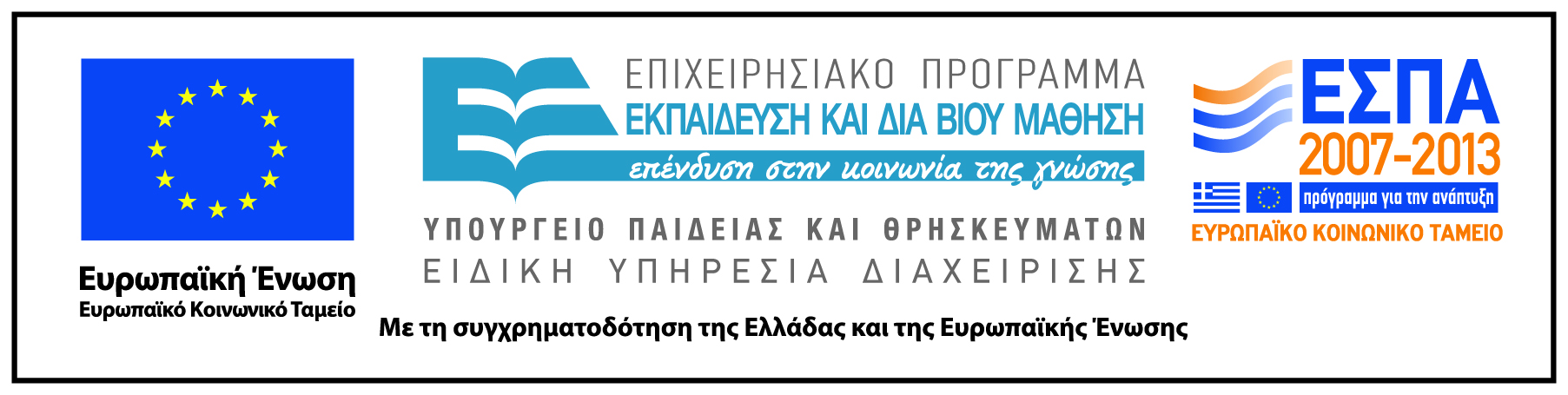